Chủ đề 5: 
TRUYỆN DÂN GIAN LIÊN QUAN ĐẾN ĐỊA DANH TẠI THÀNH PHỐ HỒ CHÍ MINH
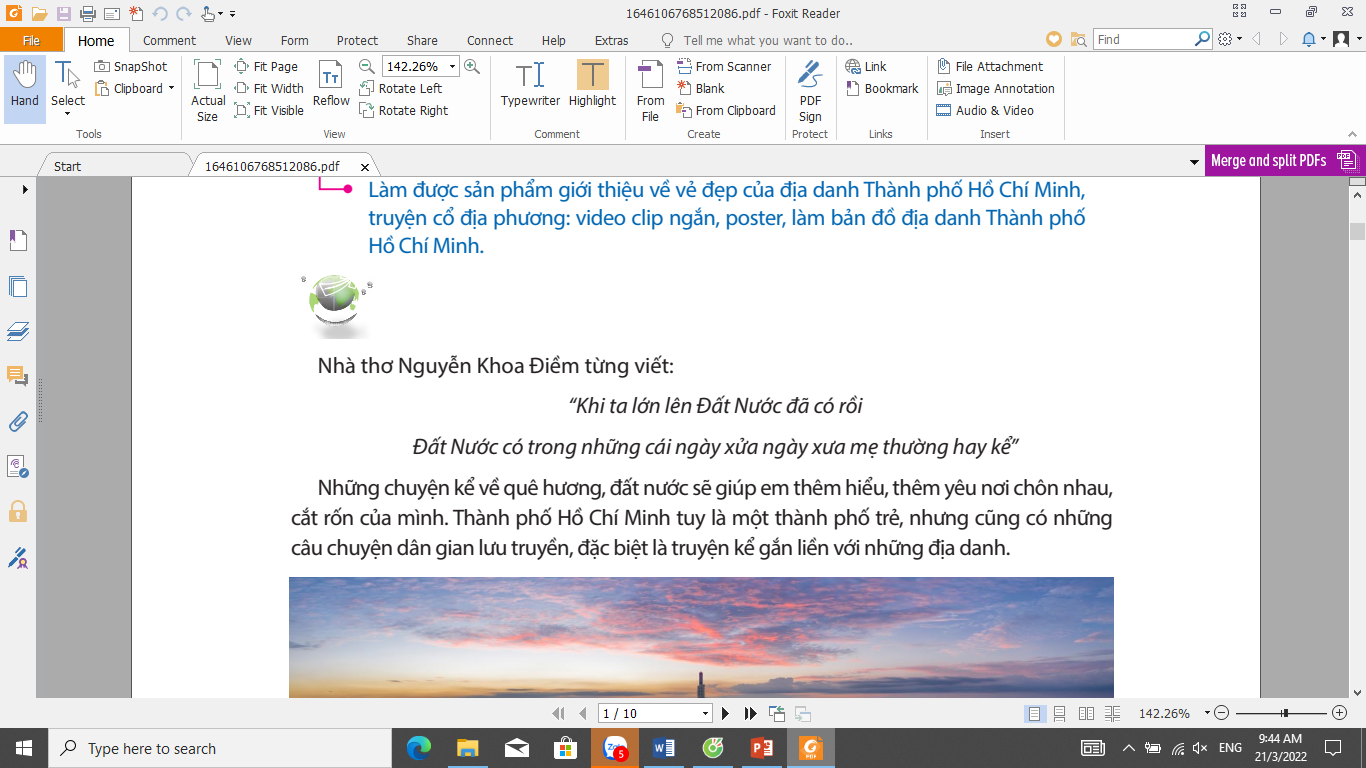 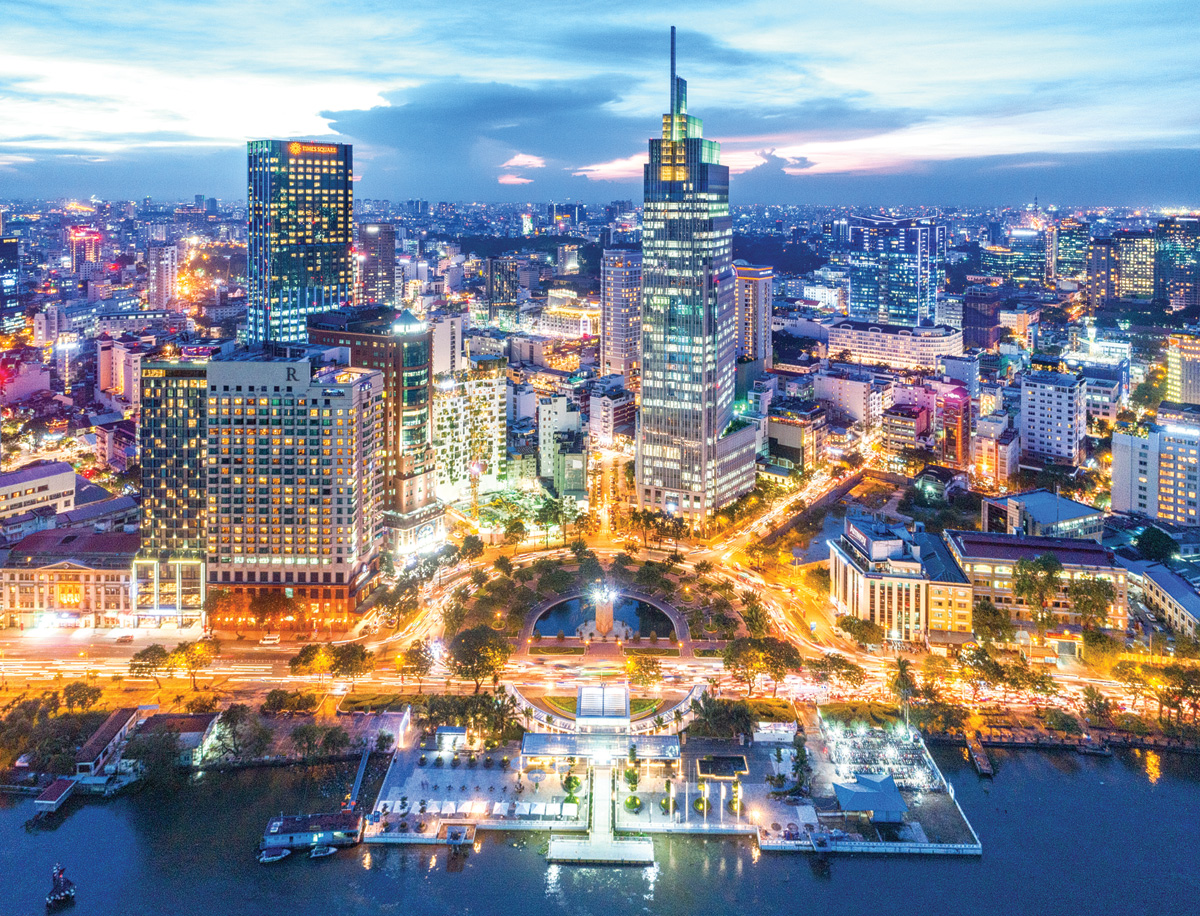 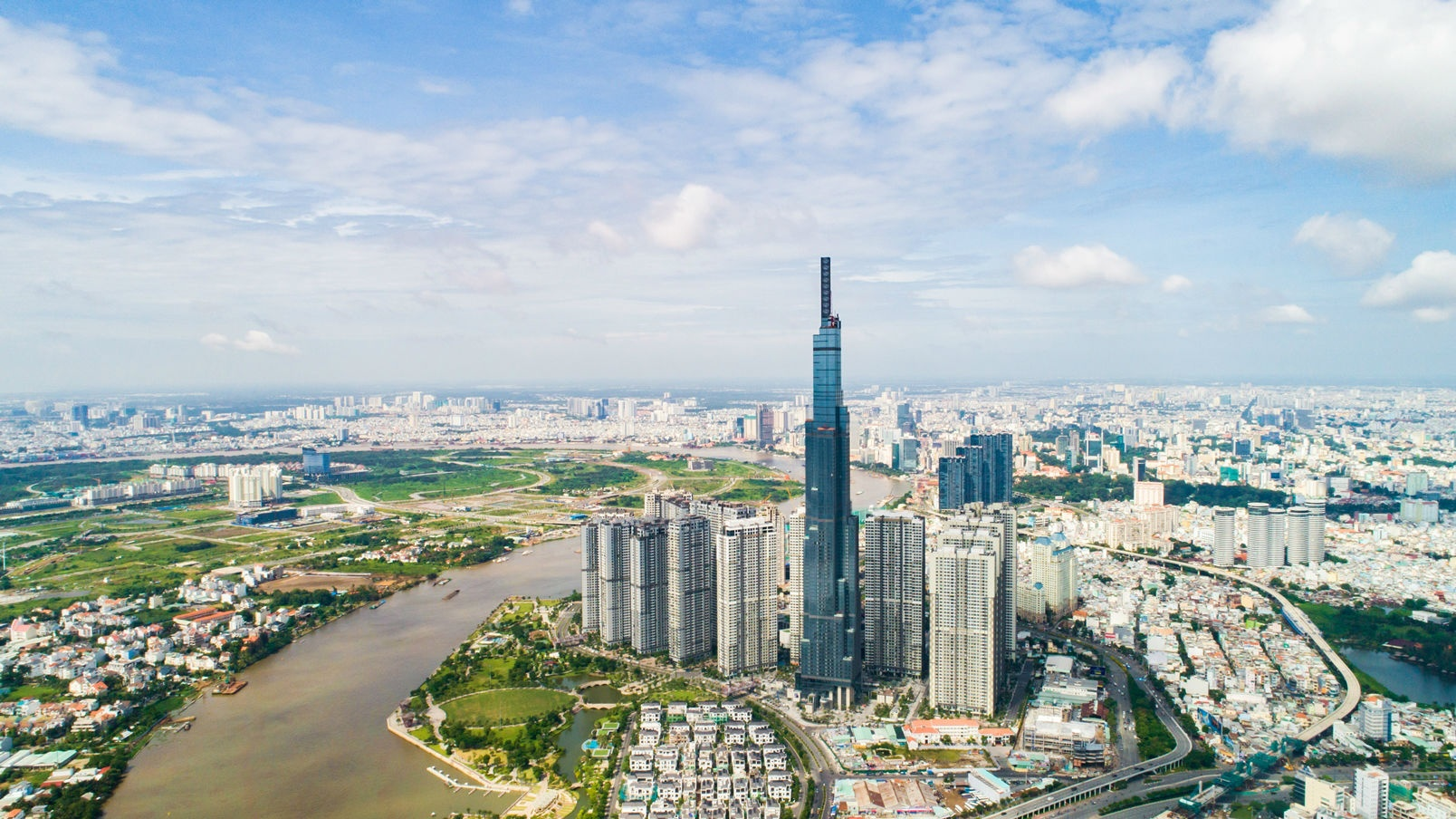 I. Tìm hiểu câu chuyện về một địa danh  ở Thành phố Hồ Chí Minh
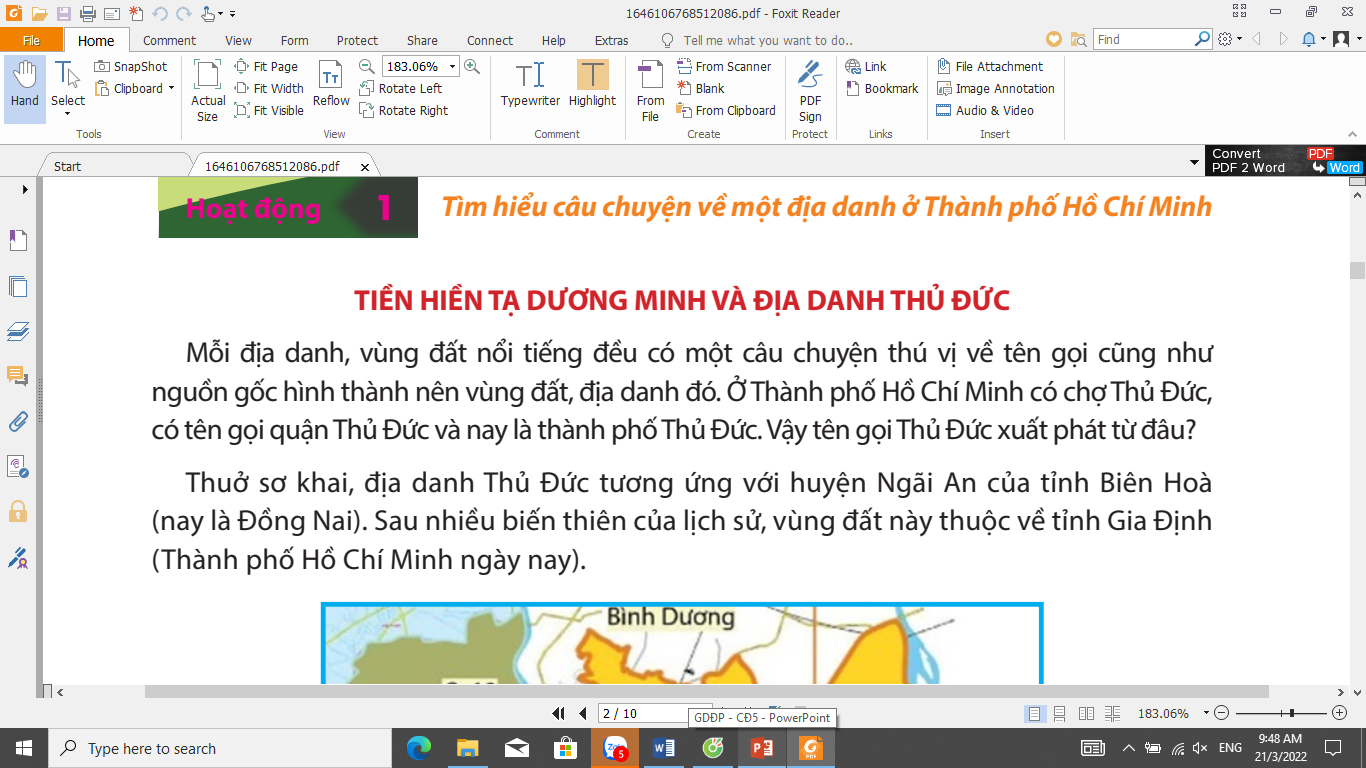 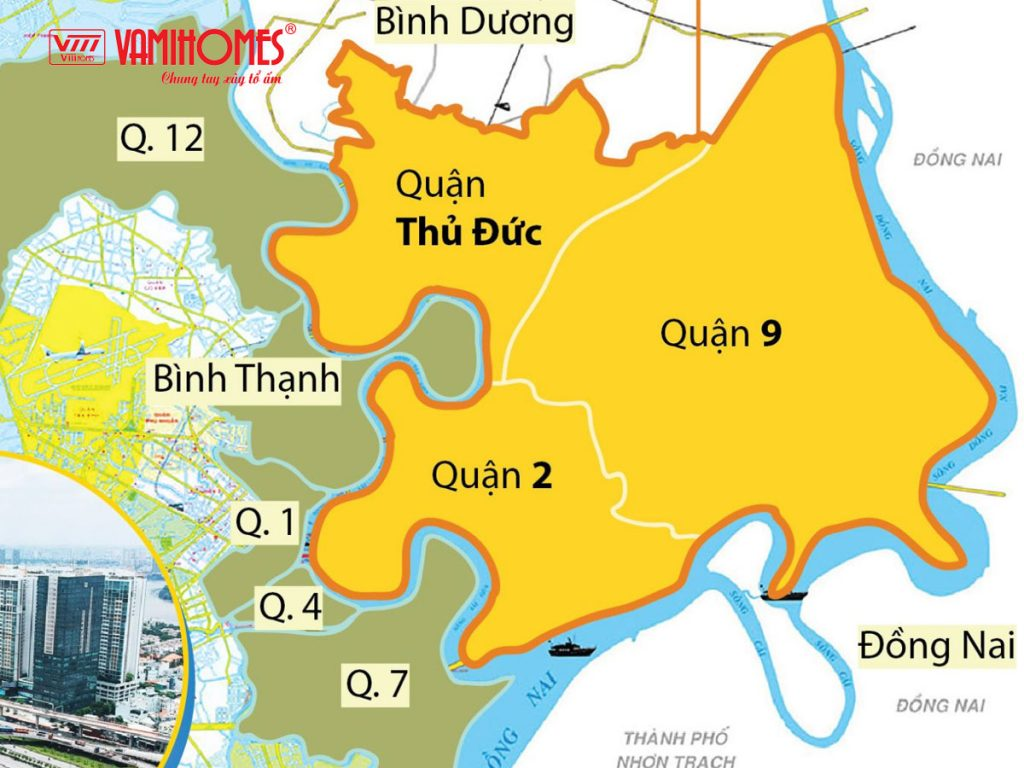 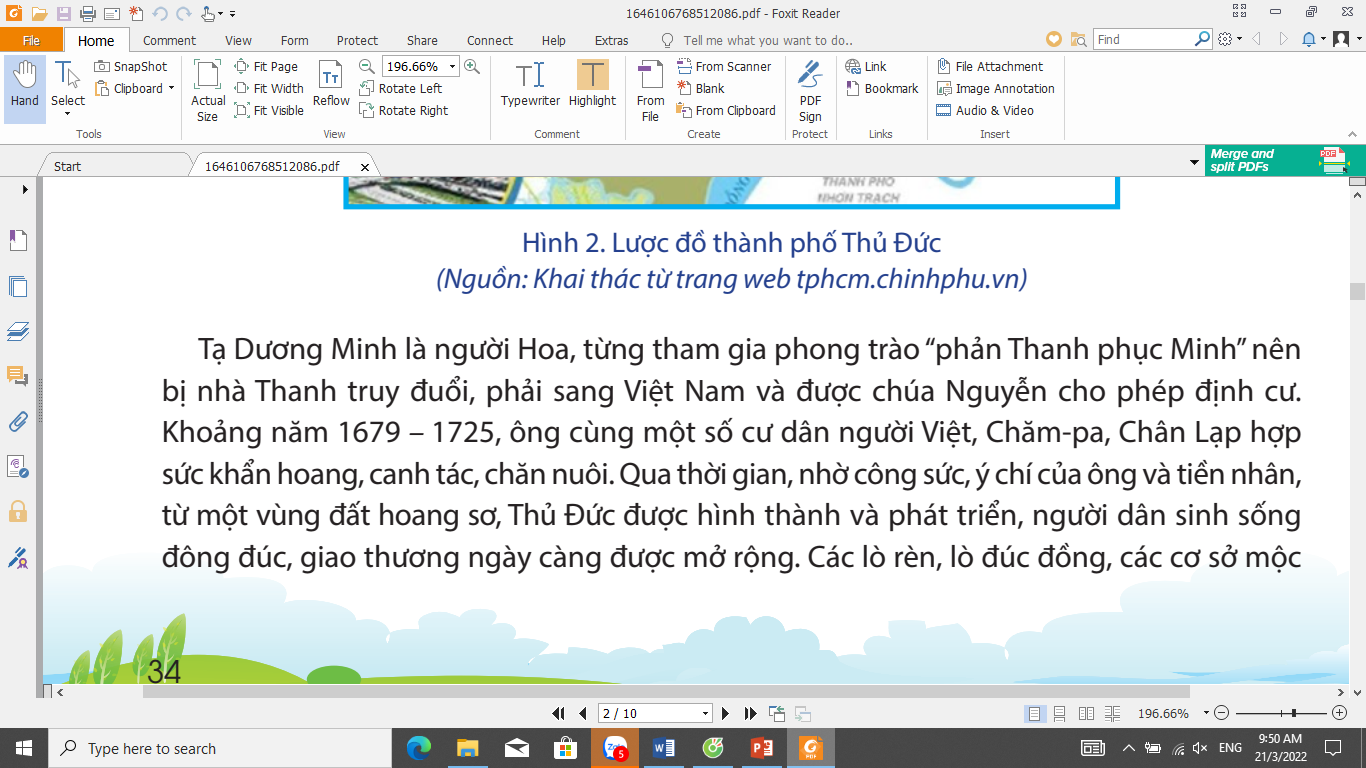 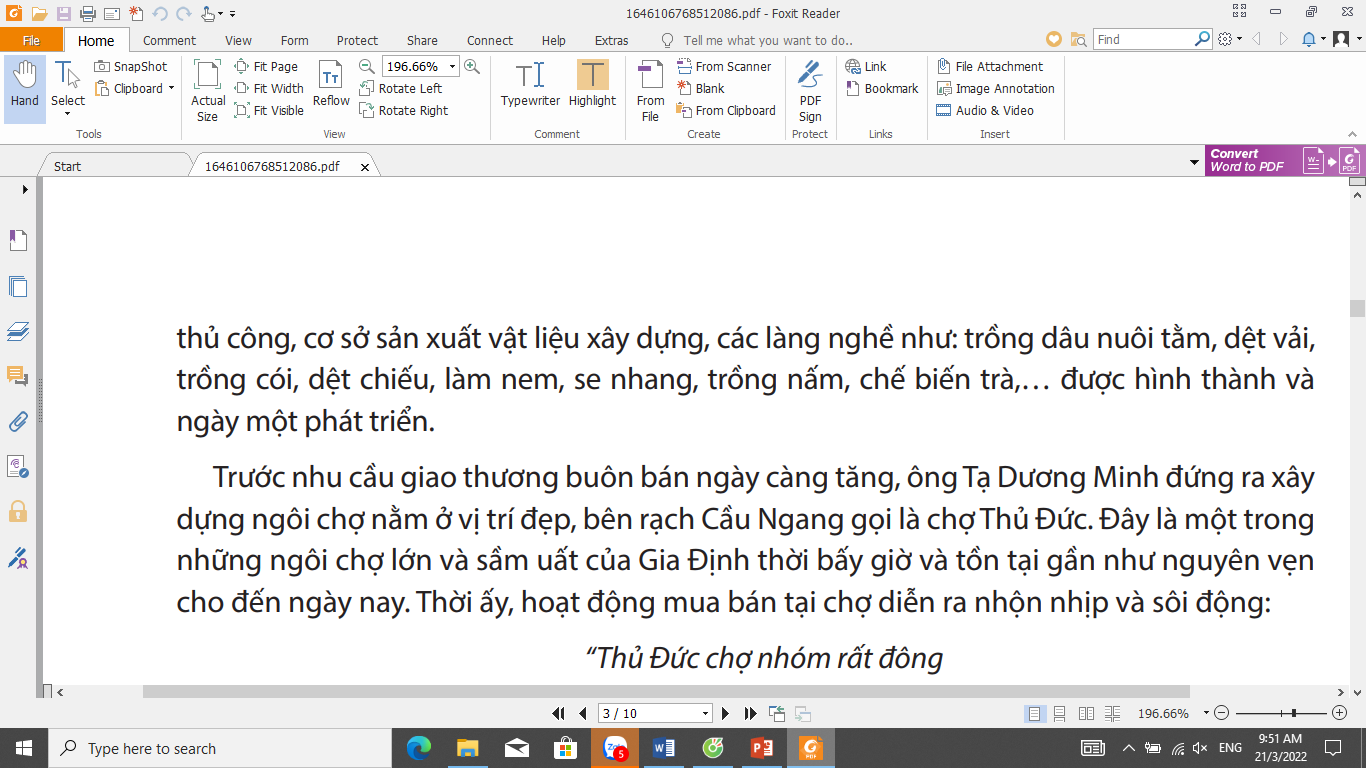 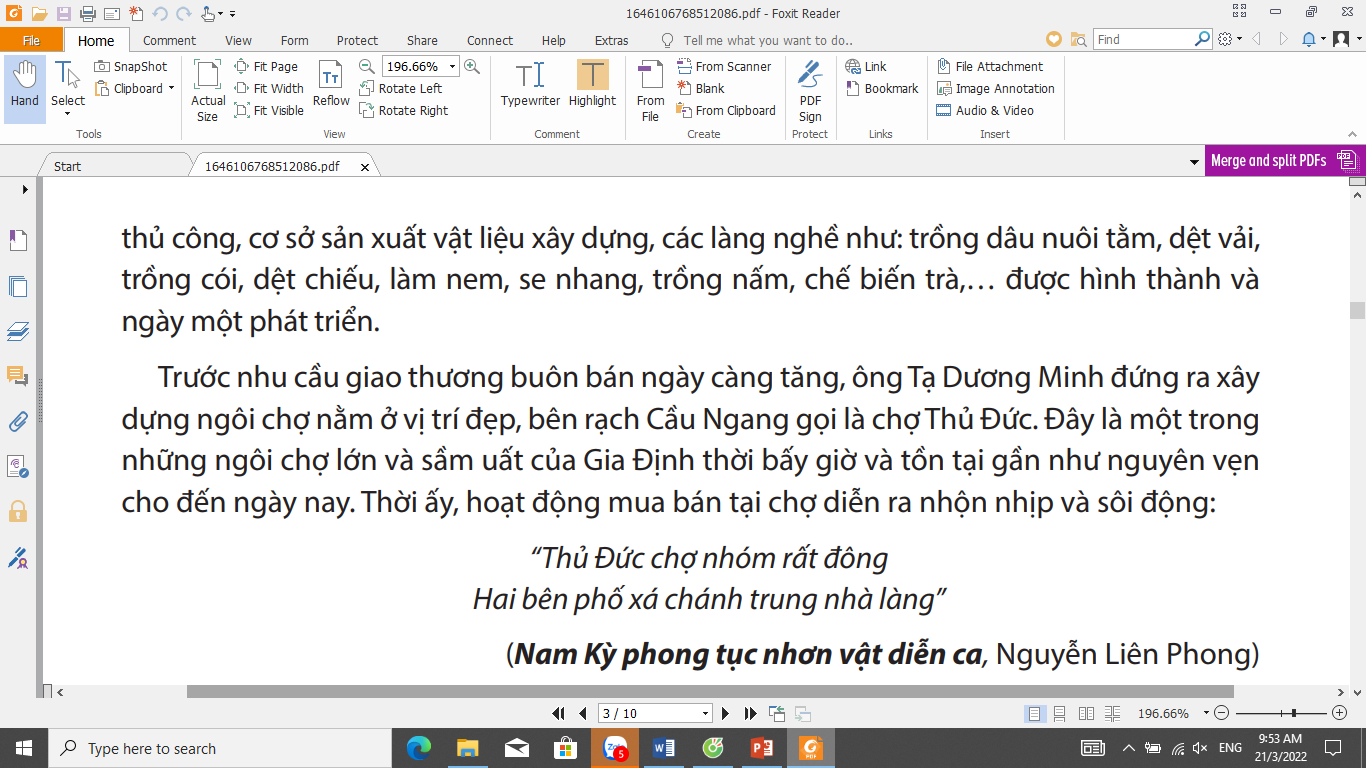 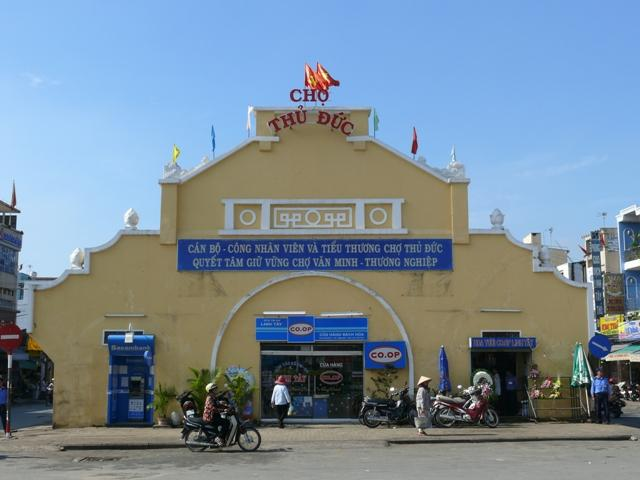 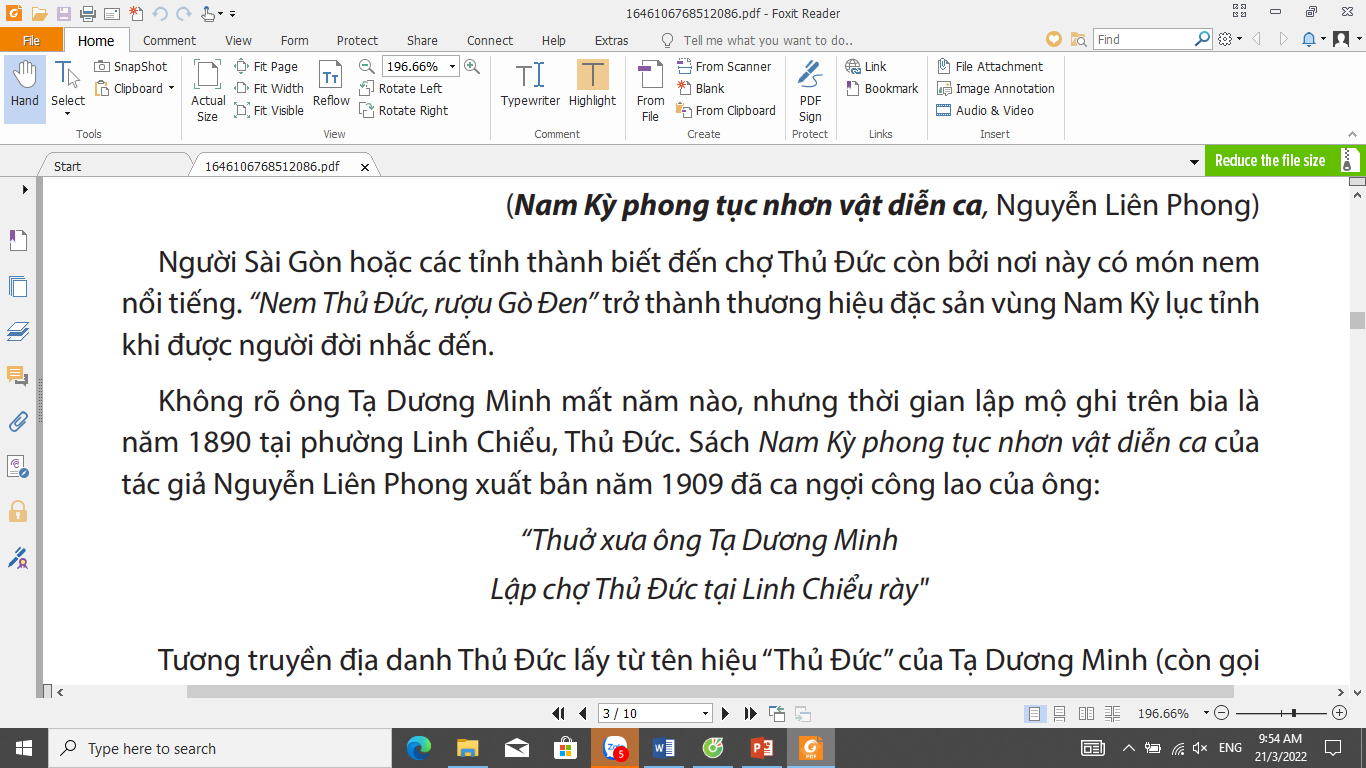 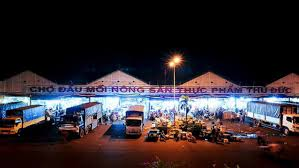 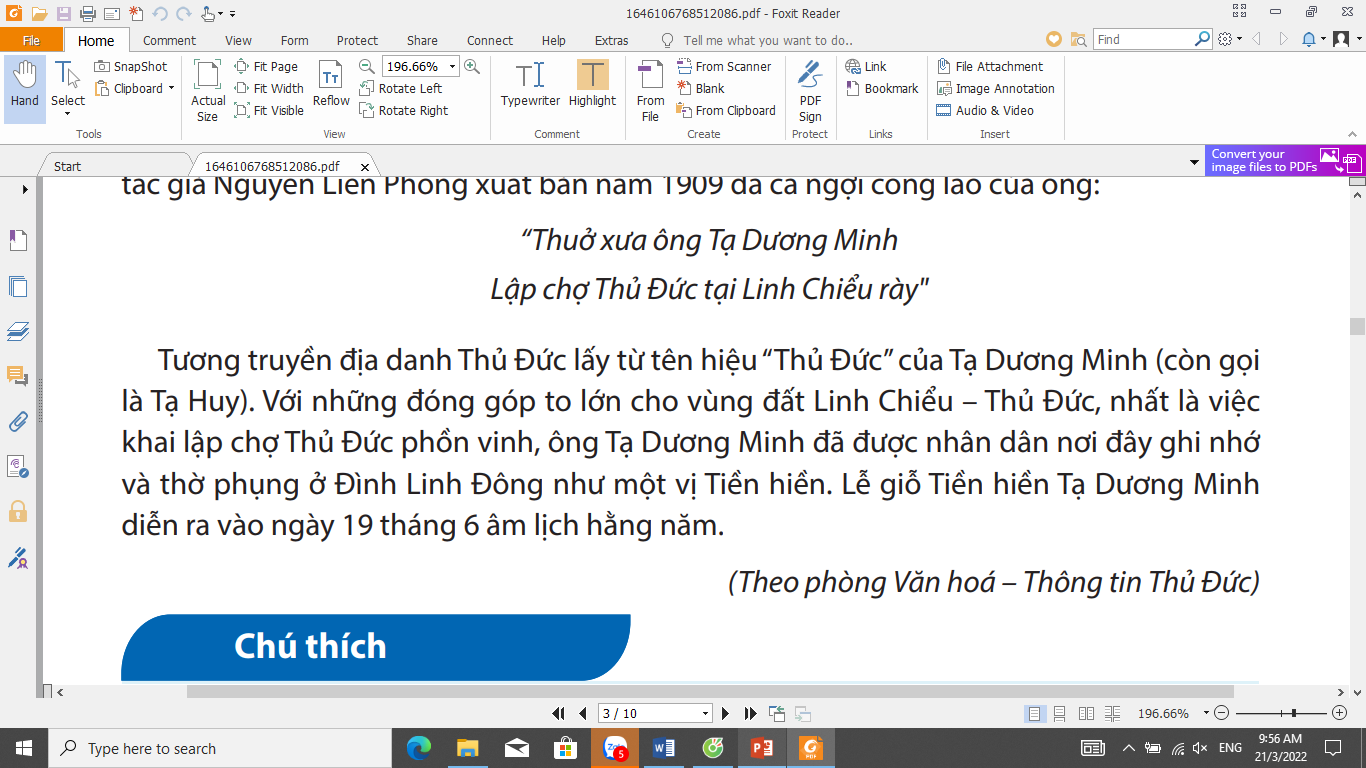 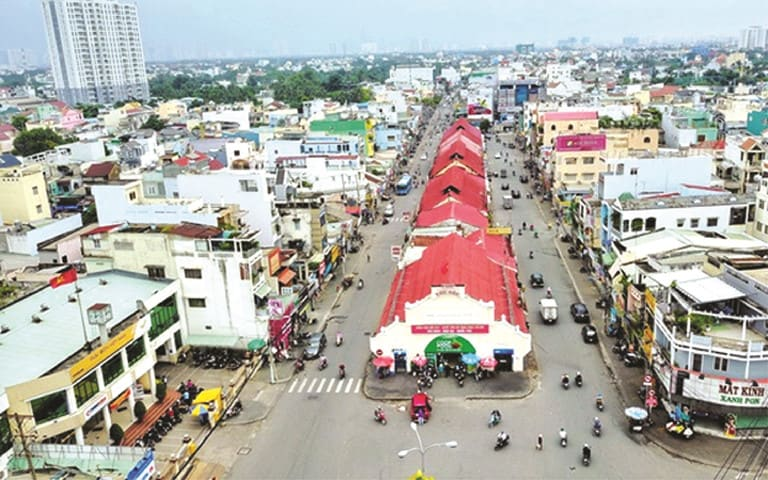 I. Tìm hiểu câu chuyện về một địa danh  ở Thành phố Hồ Chí Minh
- Tương truyền địa danh Thủ Đức lấy từ tên hiệu “Thủ Đức” của Tạ Dương Minh (còn gọi là Tạ Huy).
“Theo Nghị quyết số 1111 năm 2020 của Uỷ ban Thường vụ Quốc hội về sắp xếp đơn vị hành chính cấp huyện, cấp xã và thành lập thành phố Thủ Đức thuộc Thành phố Hồ Chí Minh, thành phố Thủ Đức được thành lập dựa trên sự sáp nhập của Quận 2, Quận 9 và quận Thủ Đức. Diện tích sau khi sáp nhập là hơn 211 km2, dân số hơn 1 triệu người. Tiền đề hình thành nên thành phố Thủ Đức chính là ý tưởng quy hoạch. Khu đô thị sáng tạo, tương tác cao phía Đông”
Từ thông tin trên, hãy cho biết vai trò của Thủ Đức đối với sự phát triển chung của Thành phố Hồ Chí Minh?
-Thành phố Thủ Đức chính là ý tưởng quy hoạch Khu đô thị sáng tạo, tương tác cao phía Đông
I. Tìm hiểu câu chuyện về một địa danh  ở Thành phố Hồ Chí Minh
- Tương truyền địa danh Thủ Đức lấy từ tên hiệu “Thủ Đức” của Tạ Dương Minh (còn gọi là Tạ Huy).
-Thành phố Thủ Đức chính là ý tưởng quy hoạch Khu đô thị sáng tạo, tương tác cao phía Đông.
Luyện tập
1. Chọn tên địa danh tương ứng với các hình ảnh dưới đây:
Sông Sài Gòn
Toà nhà Landmark 81
Bến Bình Đông
Dinh Độc Lập
Phố đi bộ Nguyễn Huệ
Chợ Lớn
Luyện tập
1. Chọn tên địa danh tương ứng với các hình ảnh dưới đây:
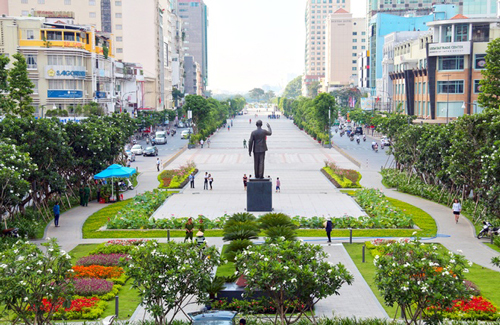 Phố đi bộ Nguyễn Huệ
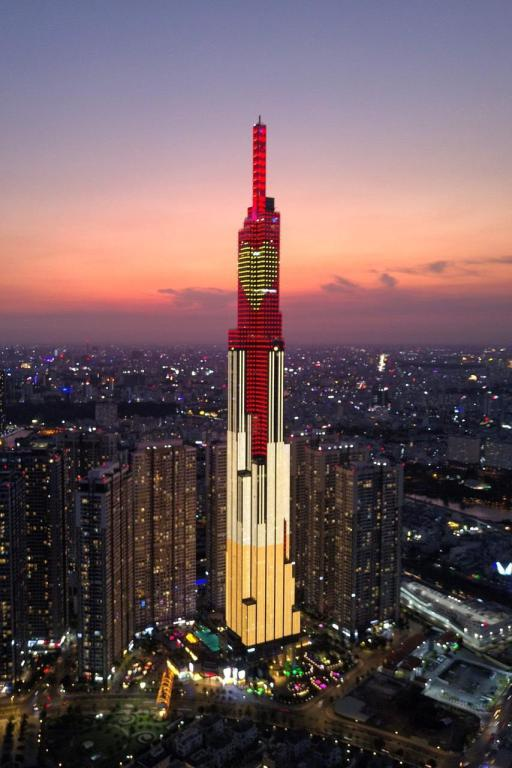 Toà nhà Landmark 81
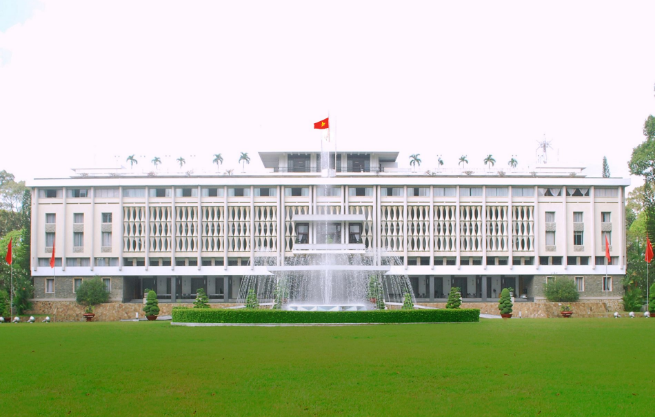 Dinh Độc Lập
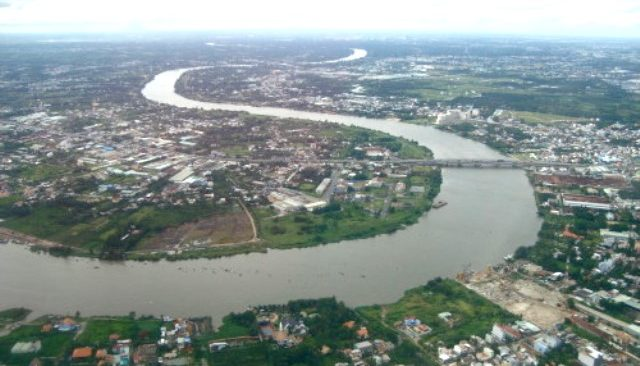 Sông Sài Gòn
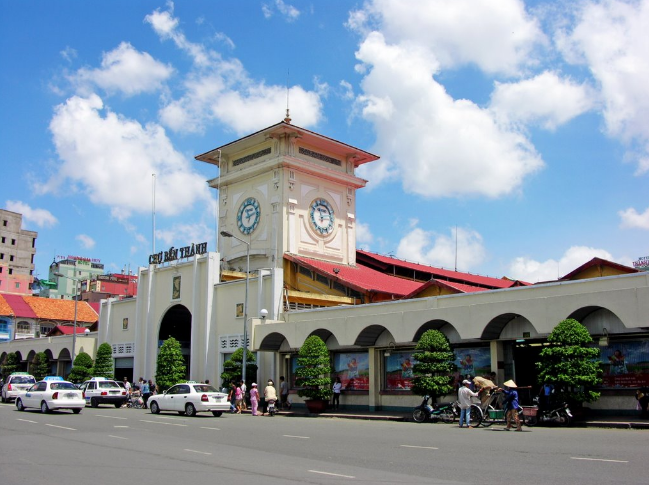 Chợ Lớn
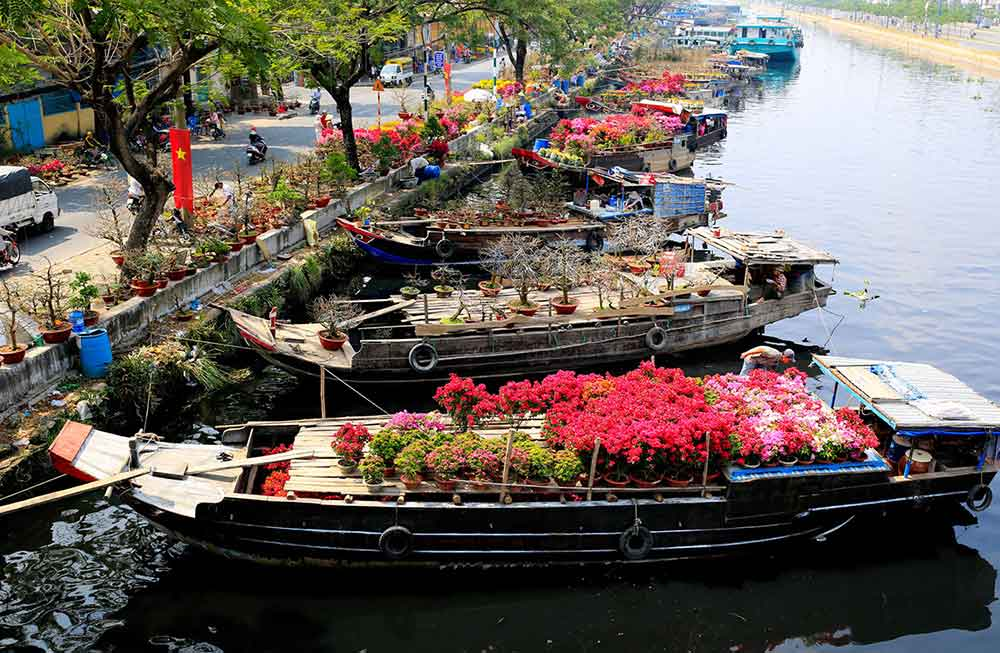 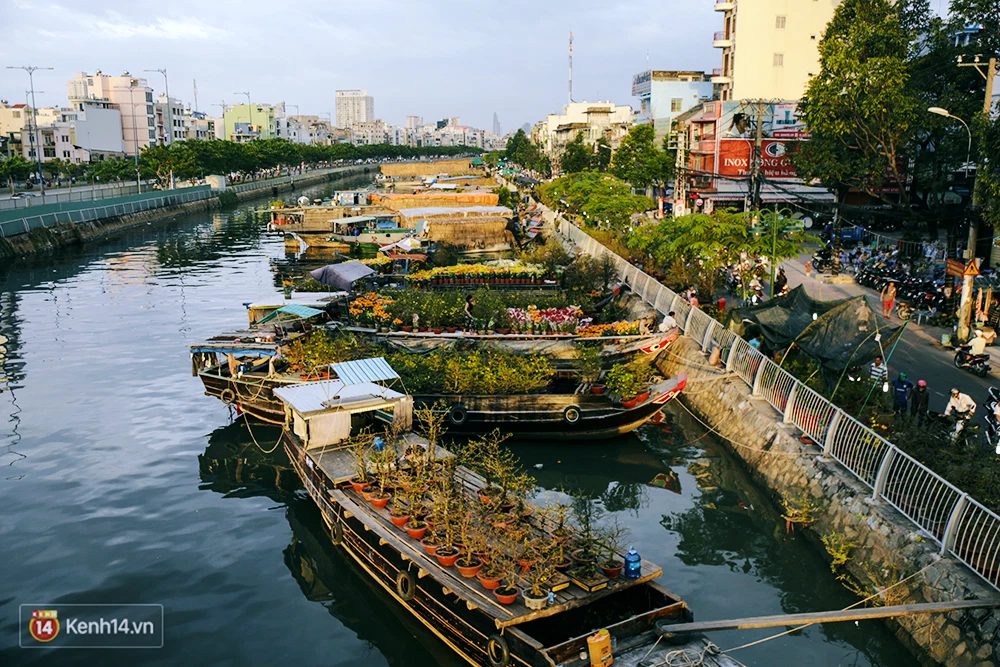 Bến Bình Đông
Chú thích
Địa danh: là tên các địa hình khác nhau, tên nơi cư trú, tên hành chính, tên công trình,… được con người đặt ra.Có thể phân loại địa danh như sau:– Địa danh chỉ địa hình: gồm tên các đối tượng như ao, bãi, bàu, bung, cồn, cù lao, đảo, sông, núi, rừng, hồ, khe,...– Địa danh chỉ công trình xây dựng: gồm tên các đối tượng như bến, cảng, cầu,đường phố, ga, ngã ba, nhà thờ, toà nhà, vườn hoa,...– Địa danh hành chính: gồm tên của các đơn vị như tổ dân phố, khu phố, ấp, phường, xã, thị trấn, quận, huyện, thành phố,... 
– Địa danh vùng: khi một địa danh nào có thể đặt sau các từ “vùng”, “khu”, “xóm”,...thì đó là địa danh vùng. Địa danh vùng chỉ nơi không có biên giới rõ ràng, không xác định được diện tích và nhân khẩu, do quần chúng tự đặt tên và gọi.
1. Dựa vào cách phân loại địa danh ở phần Chú thích, em hãy cho biết Thủ Đức thuộc loại địa danh nào sau đây:
a. Địa danh chỉ địa hìnhb. Địa danh chỉ công trình xây dựngc. Địa danh hành chínhd. Địa danh vùng
2. Xếp các địa danh dưới đây vào cột tương ứng với loại địa danh:
Huyện Nhà Bè, toà nhà Bitexco, sông Sài Gòn, dinh Độc Lập, quận Tân Bình, đảo Thạnh An(Cần Giờ), phường Tân Sơn Nhì (quận Tân Phú), hầm ThủThiêm, Chợ Lớn, khu Bàn Cờ (Quận 3).
Huyện Nhà Bè
Toà nhà Bitexco
Chợ lớn
Phường Tân 
Sơn Nhì
Quận Tân Bình
Đảo Thạnh An
Khu Bàn Cờ
Sông Sài Gòn
Dinh Độc Lập
Hầm Thủ Thiêm